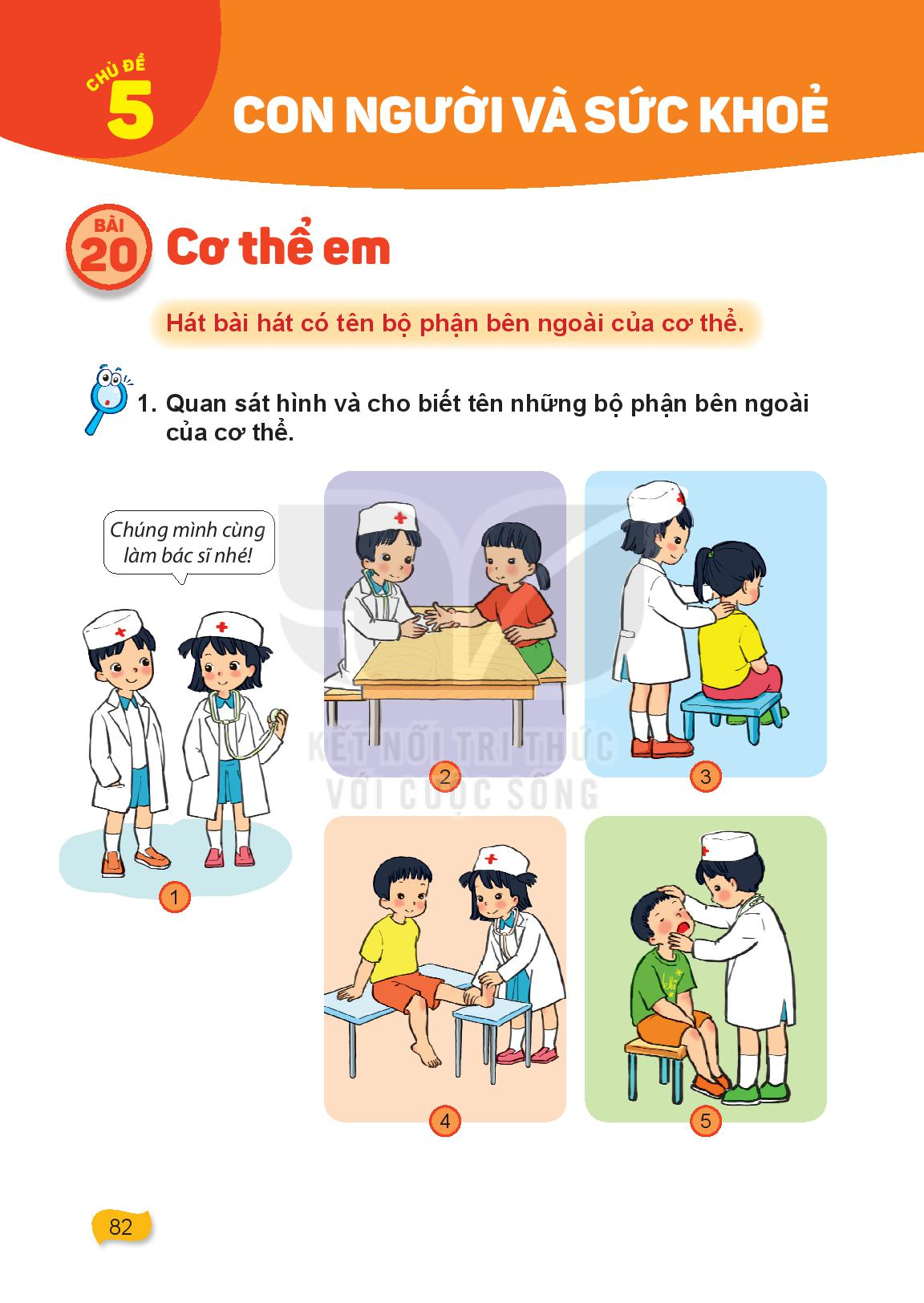 TỰ NHIÊN – XÃ HỘI
Bài 20:  CƠ THỂ EM
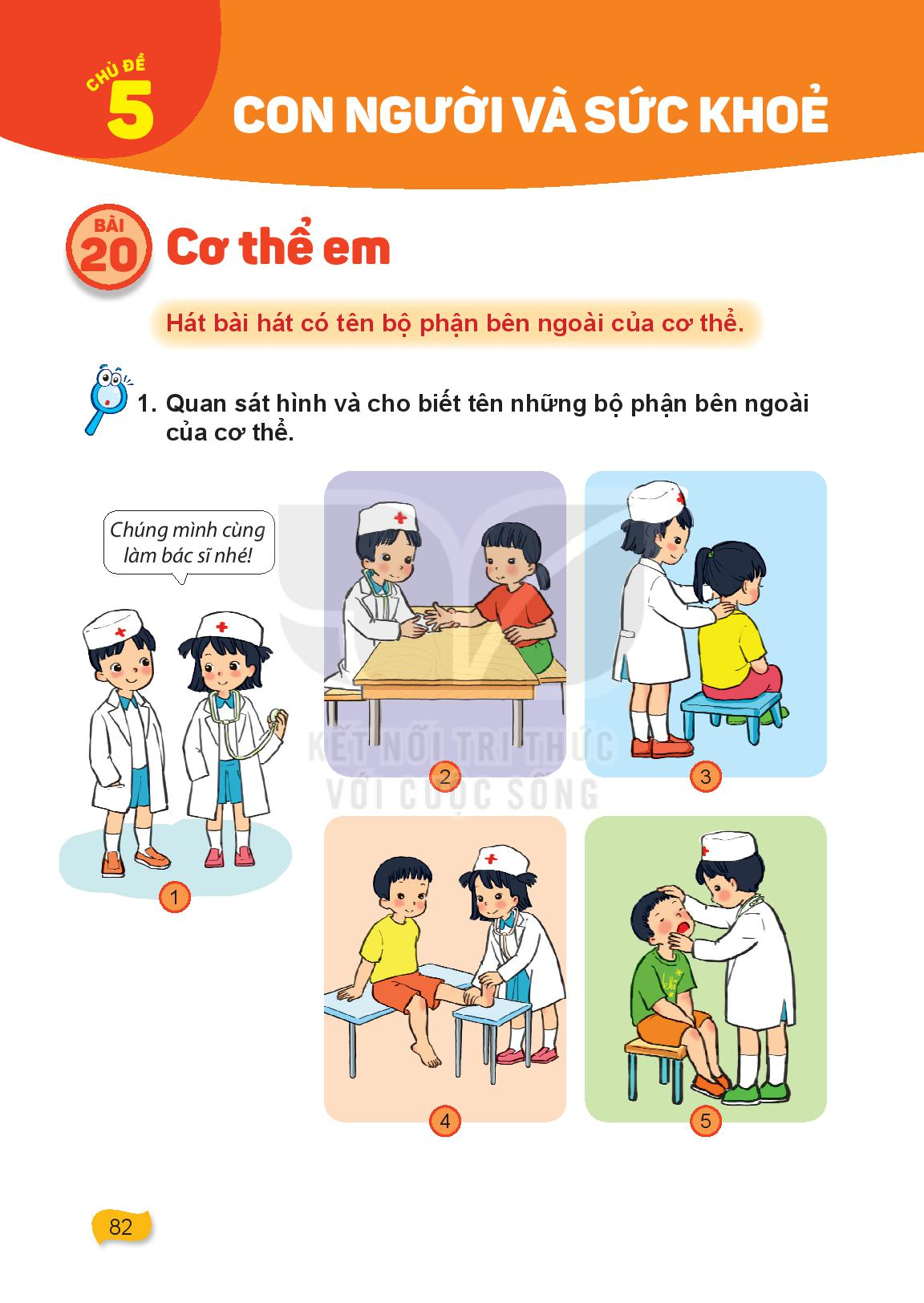 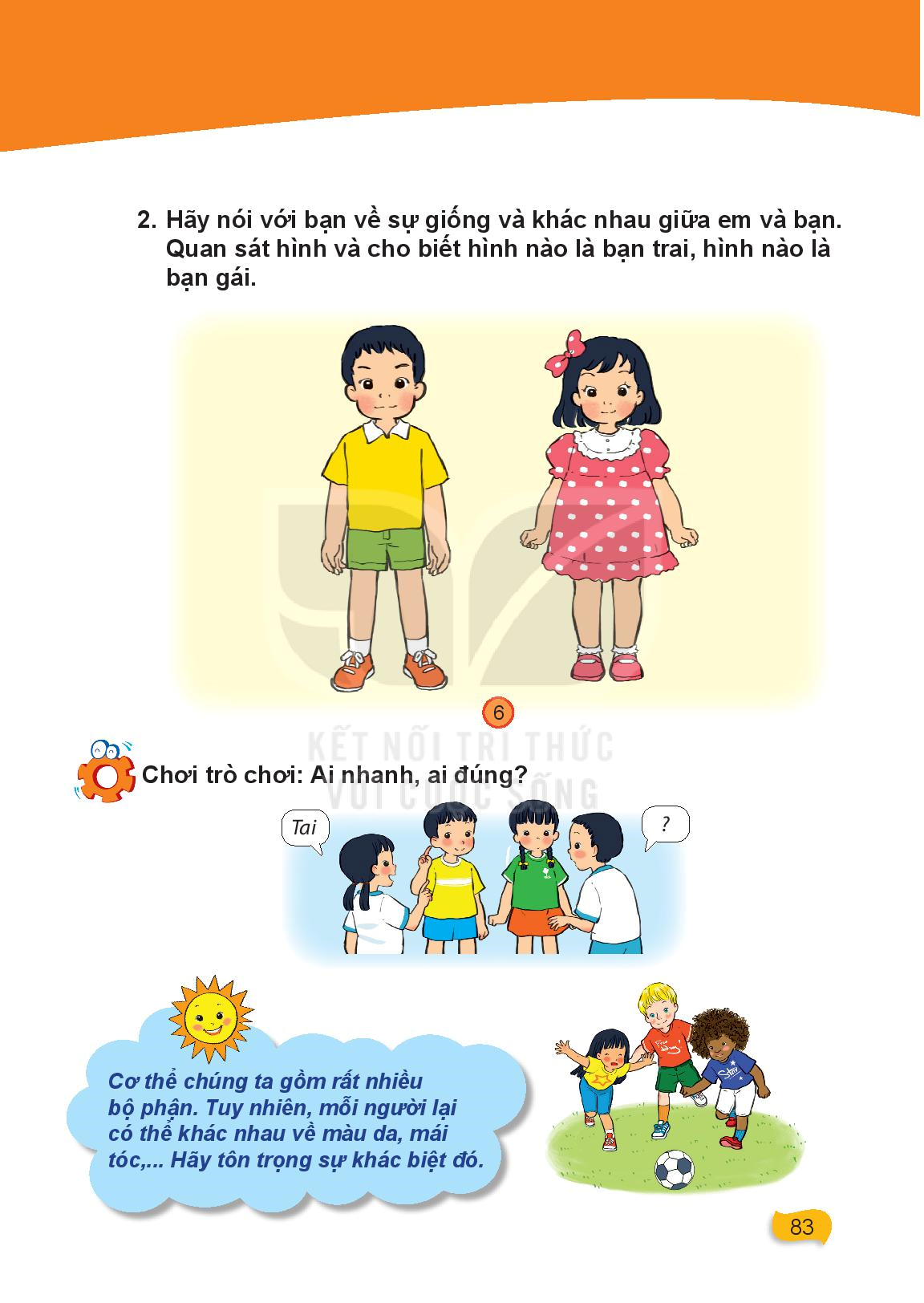 Về màu da, mái tóc, khuôn mặt nữa đấy!
Chúng mình khác nhau nhiều lắm nhé!
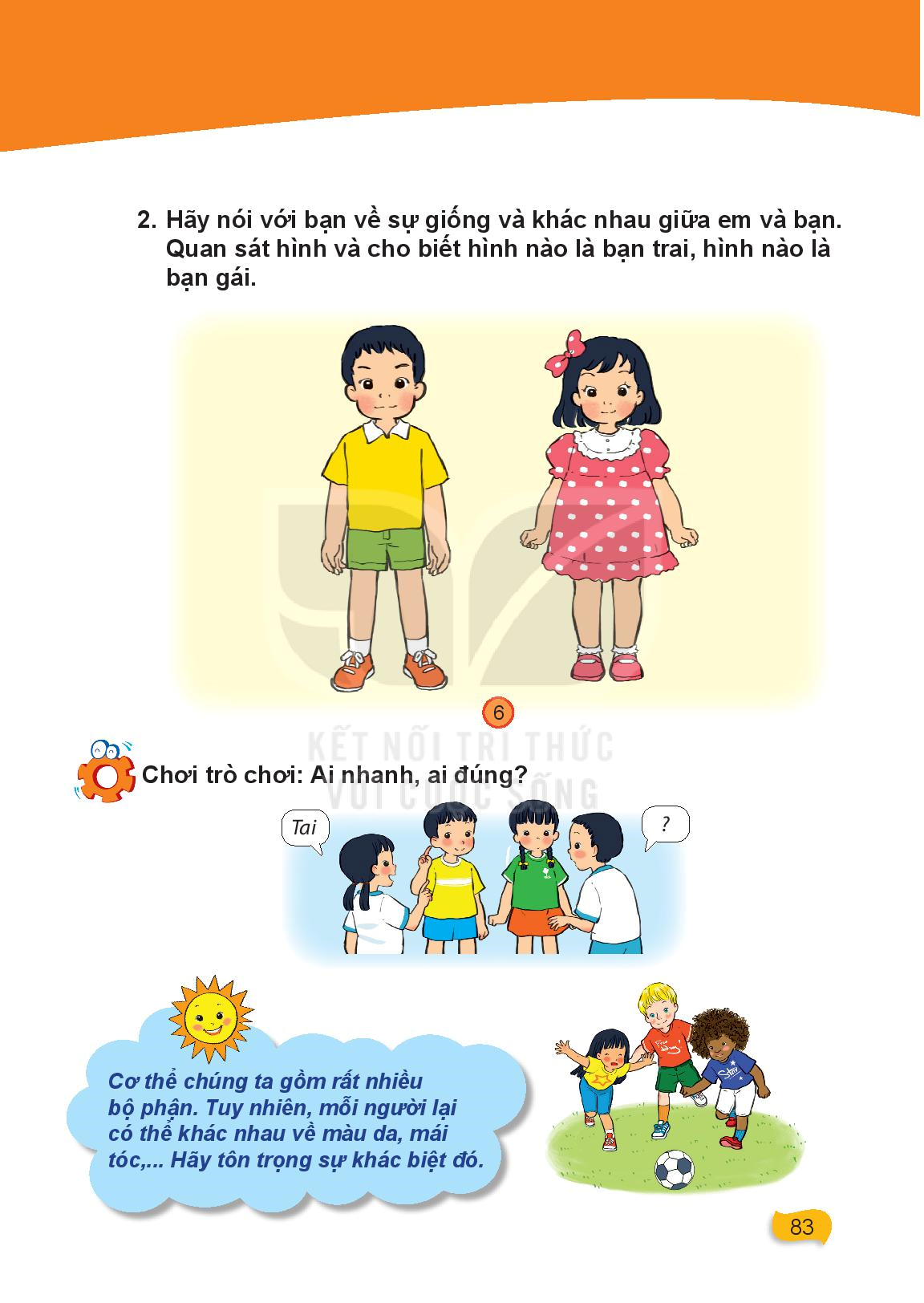 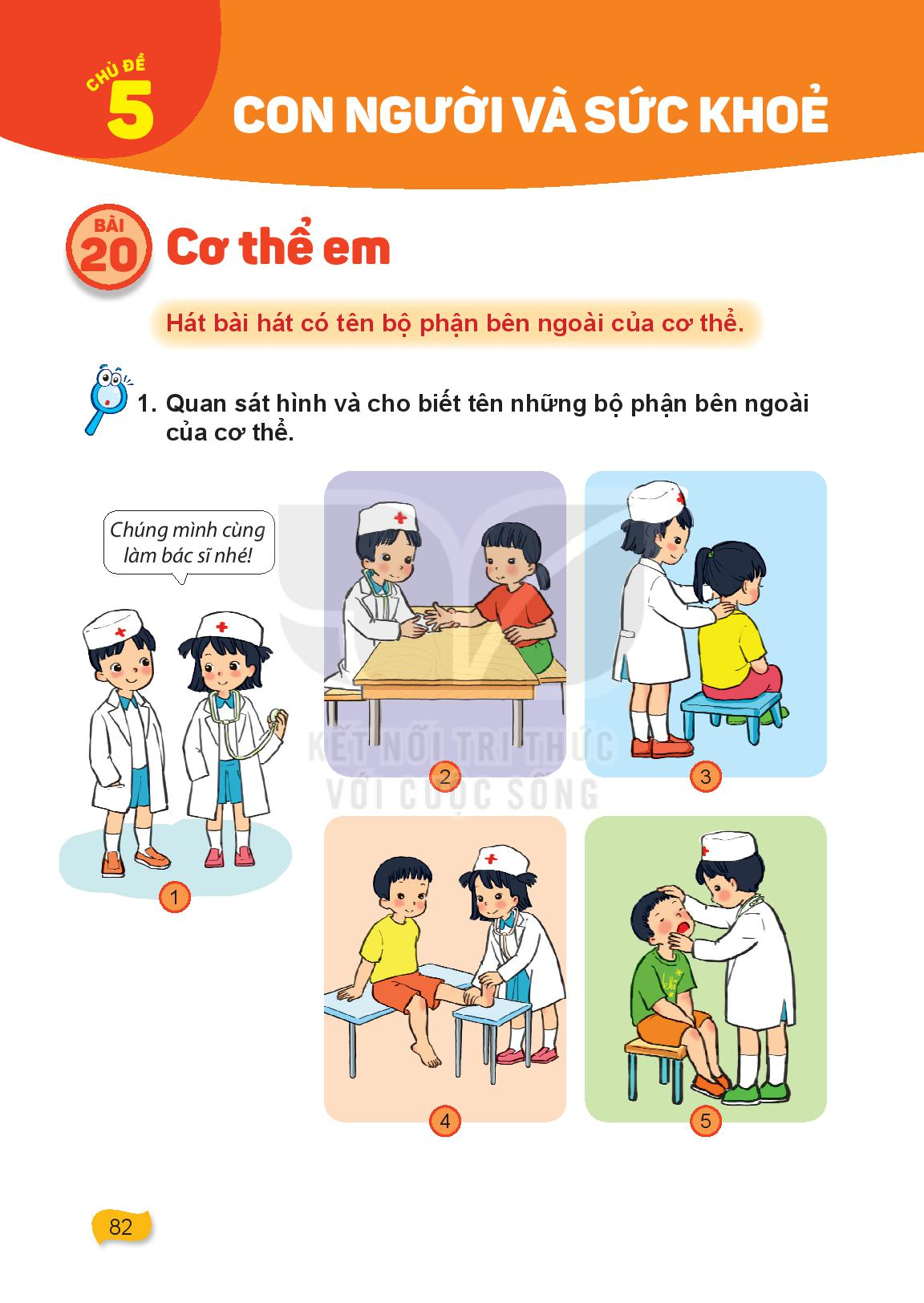 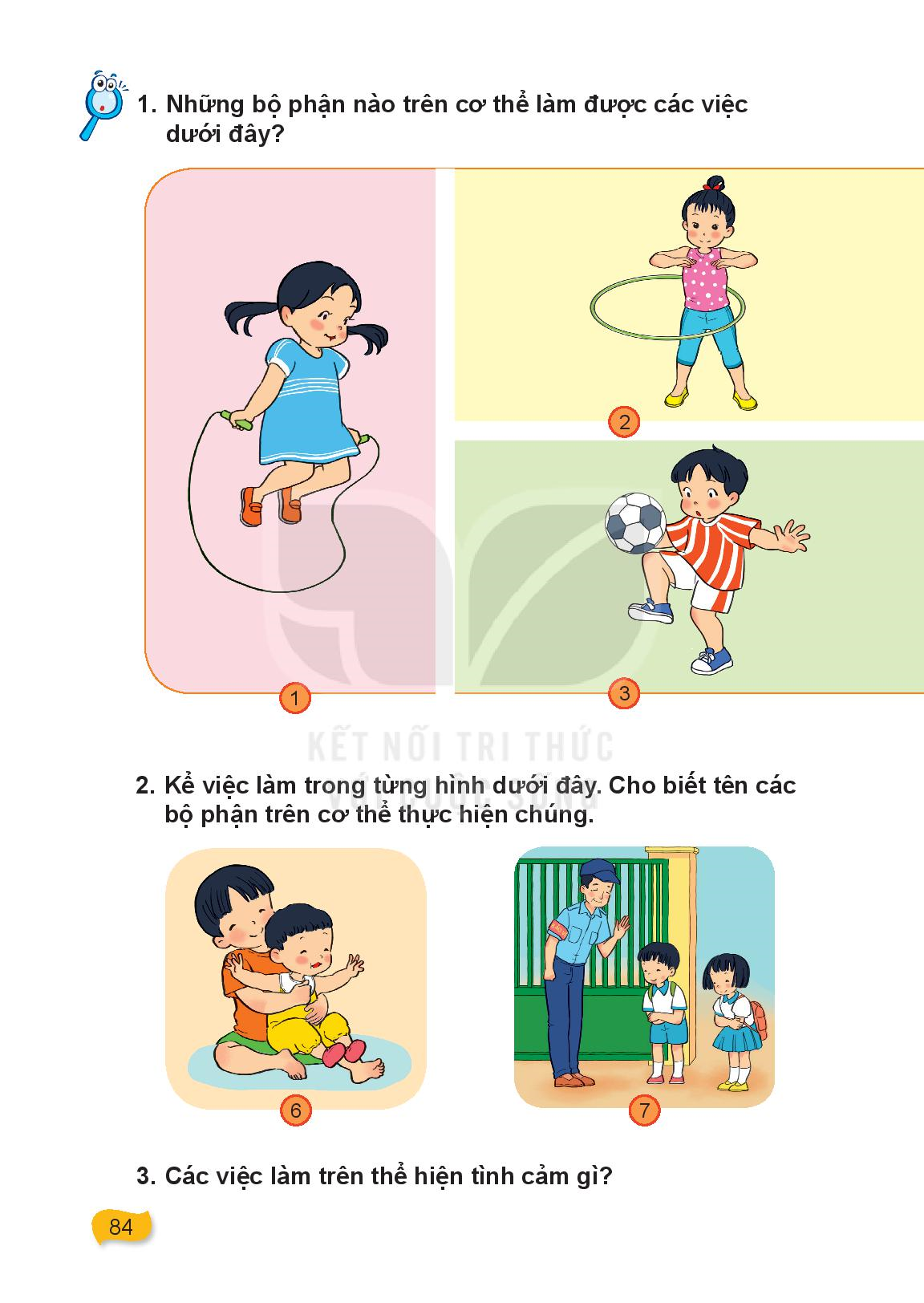 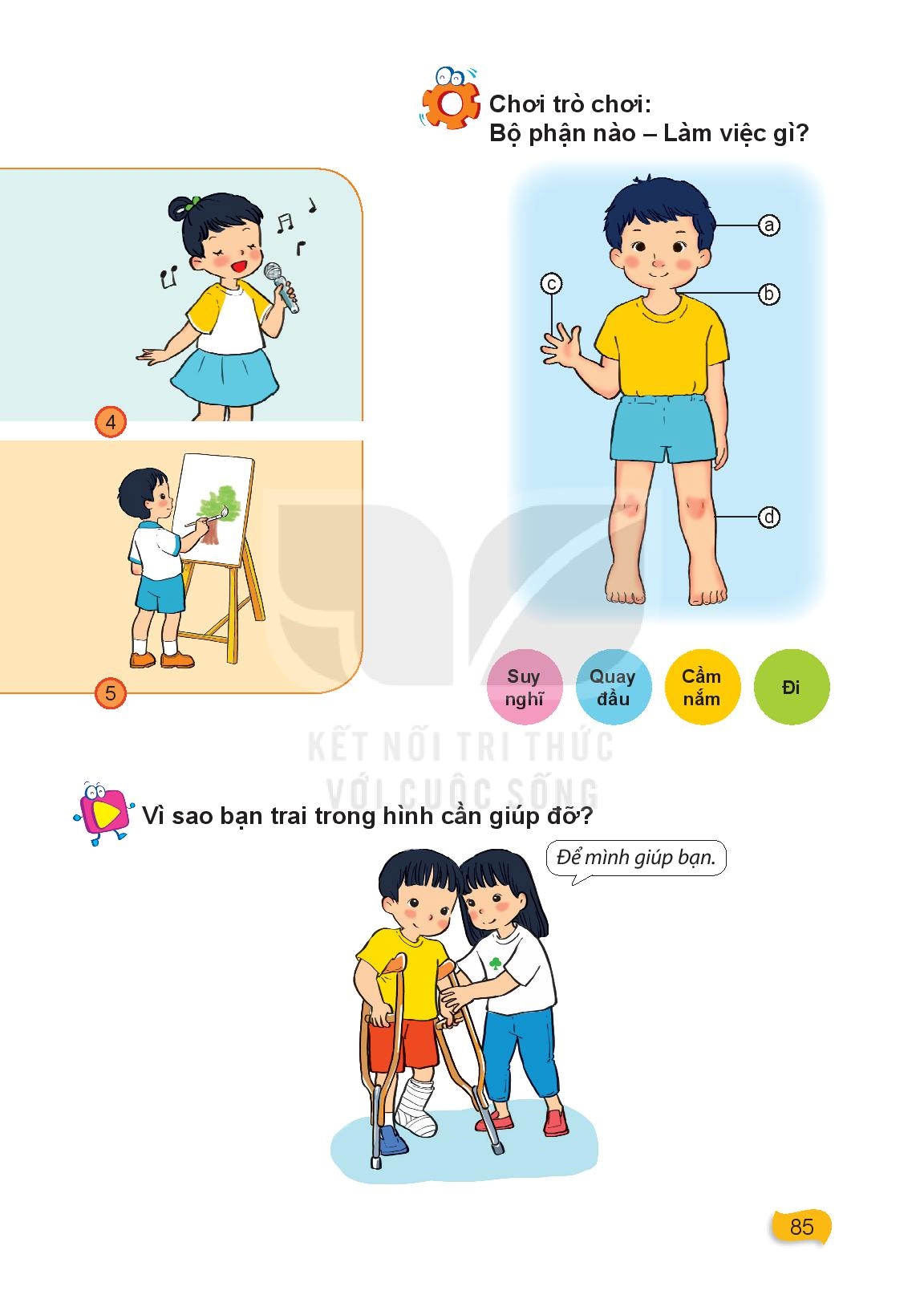 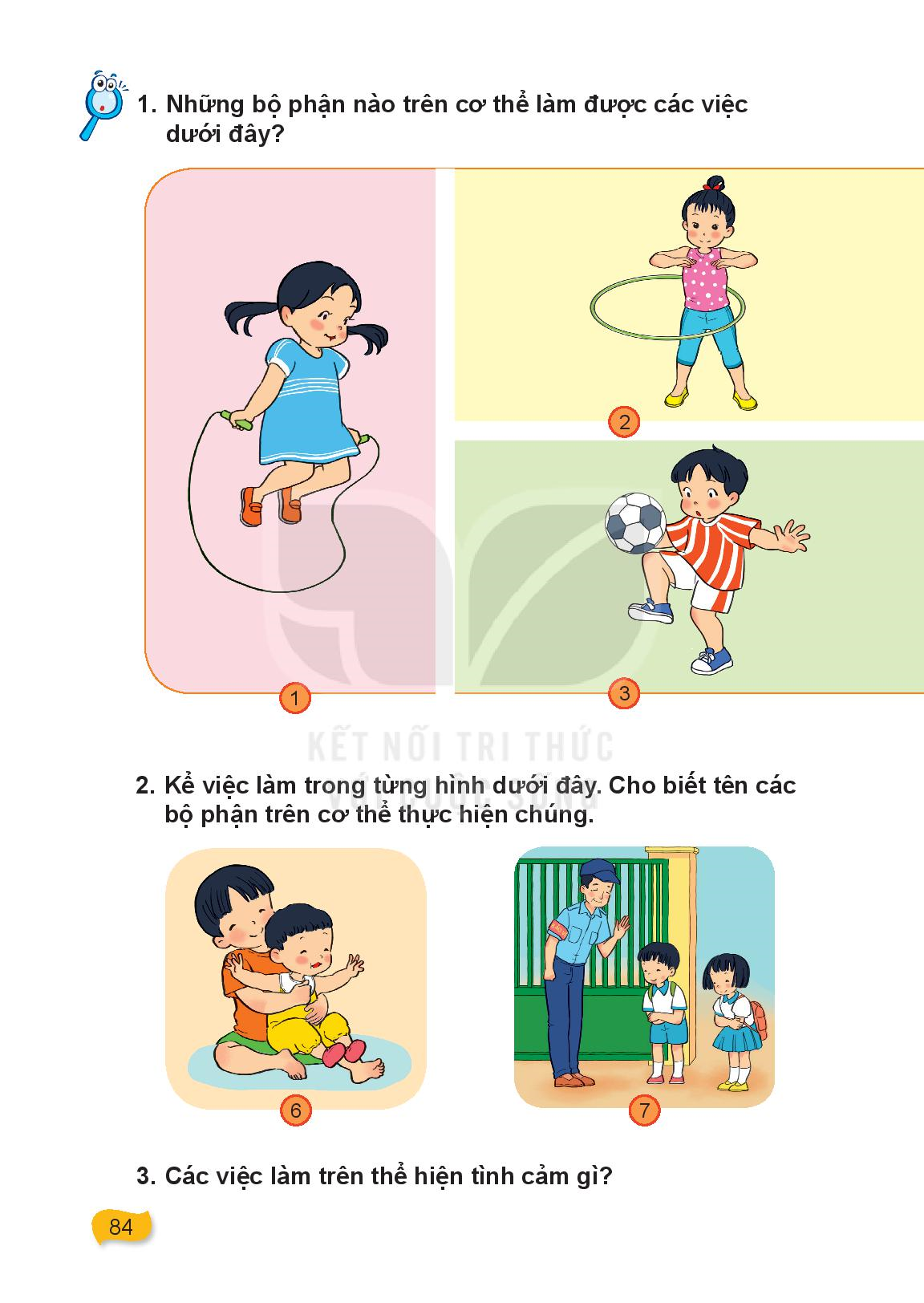 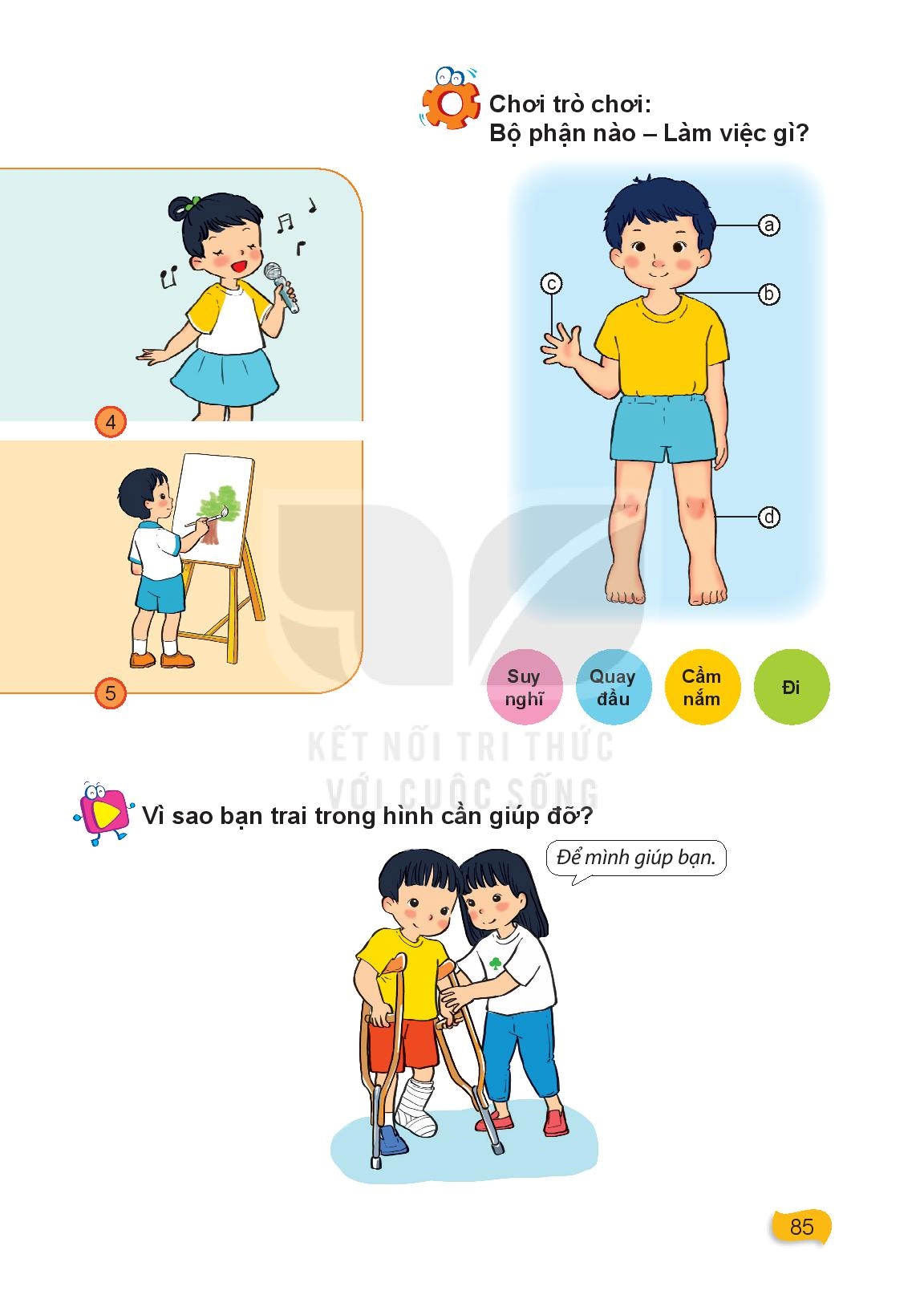 Quay đầu
Suy nghĩ
Cầm nắm
Đi
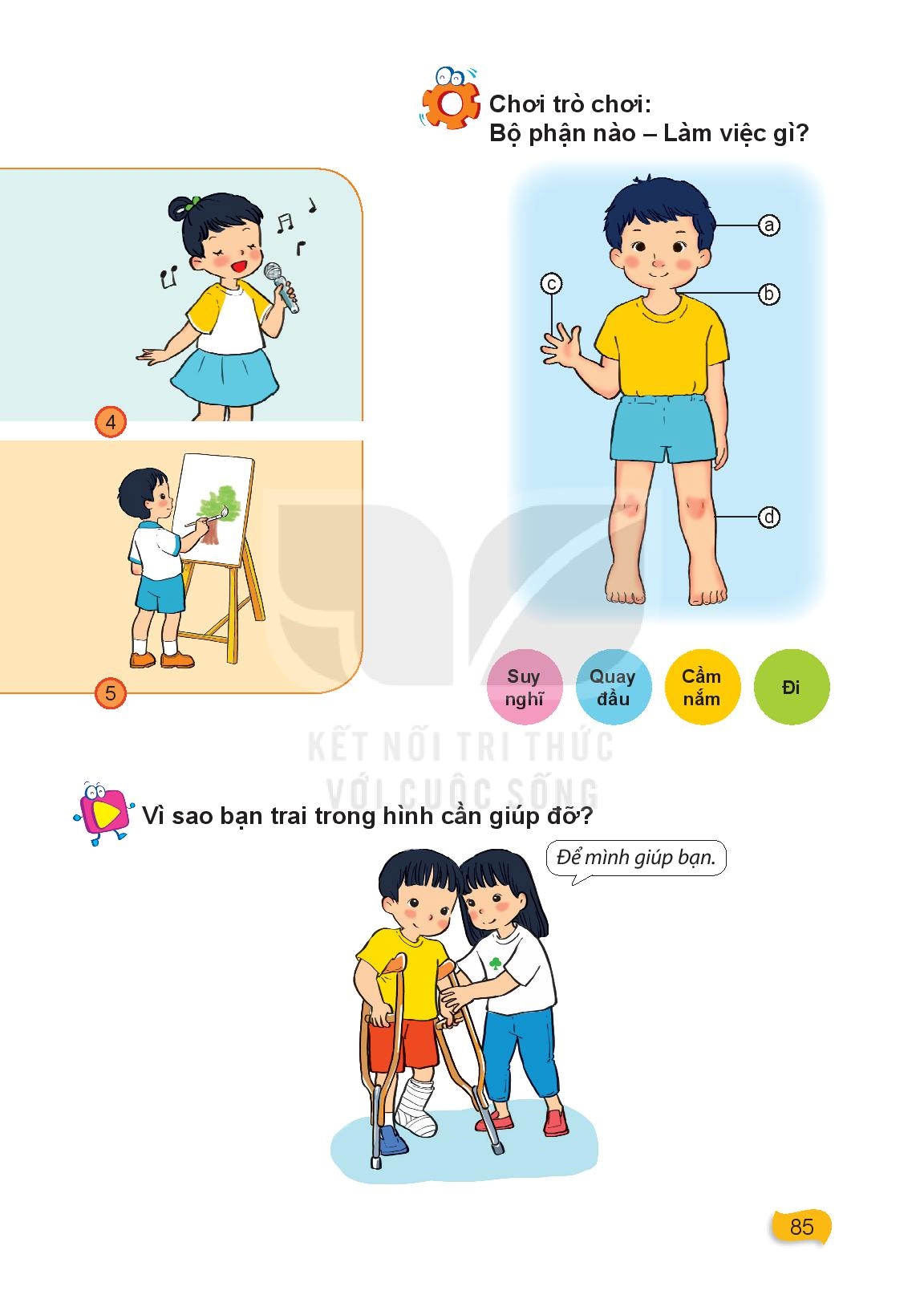 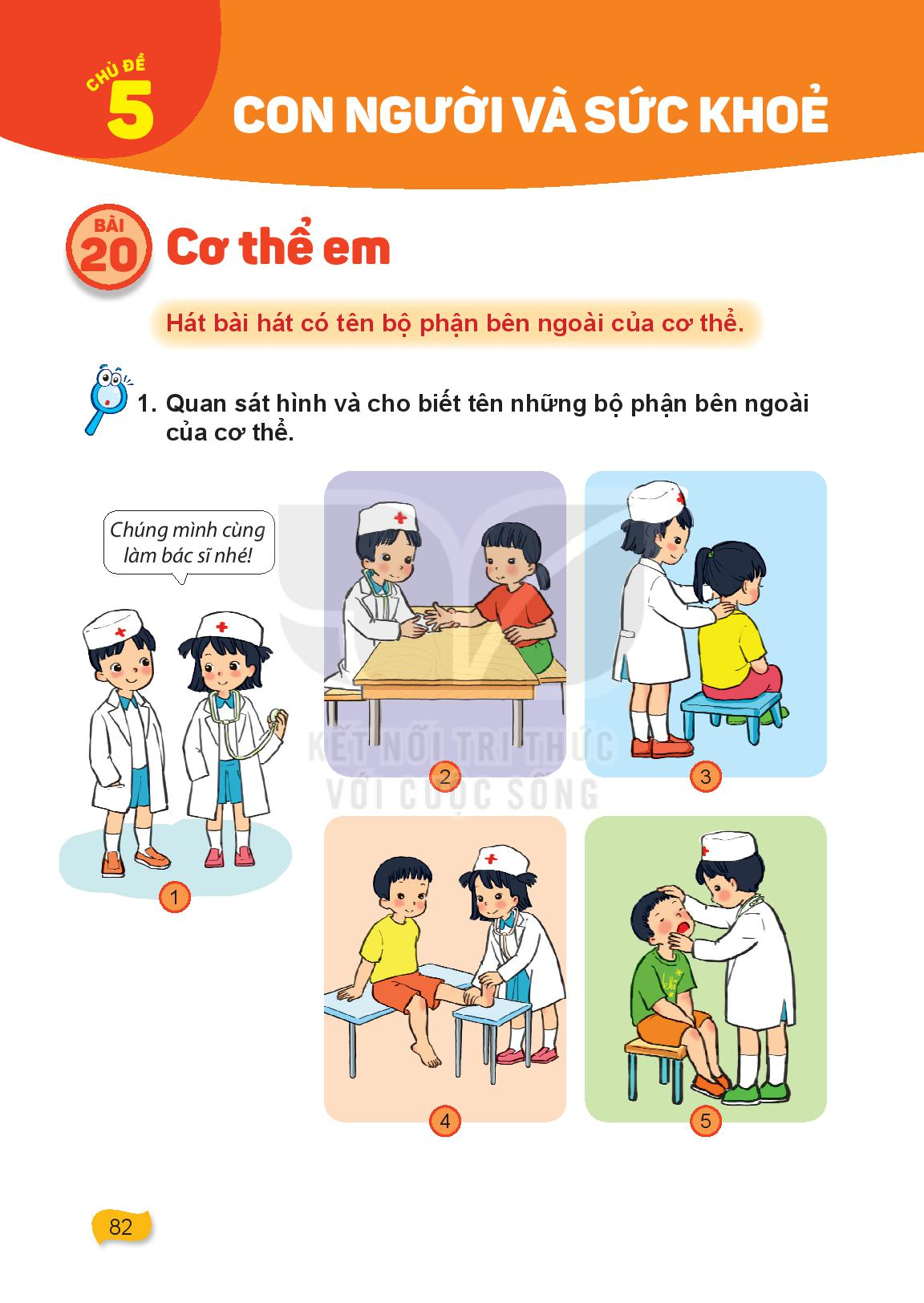 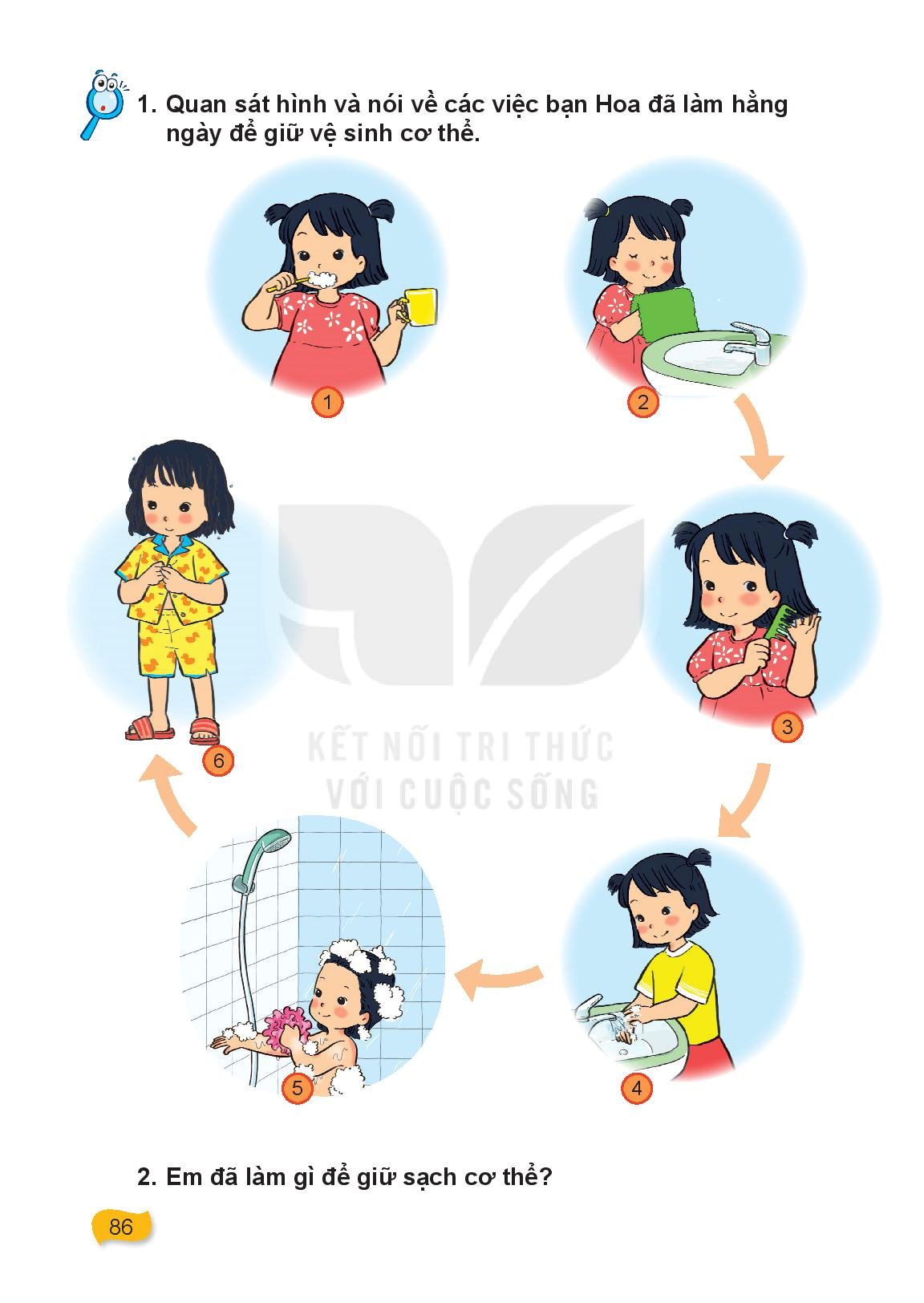 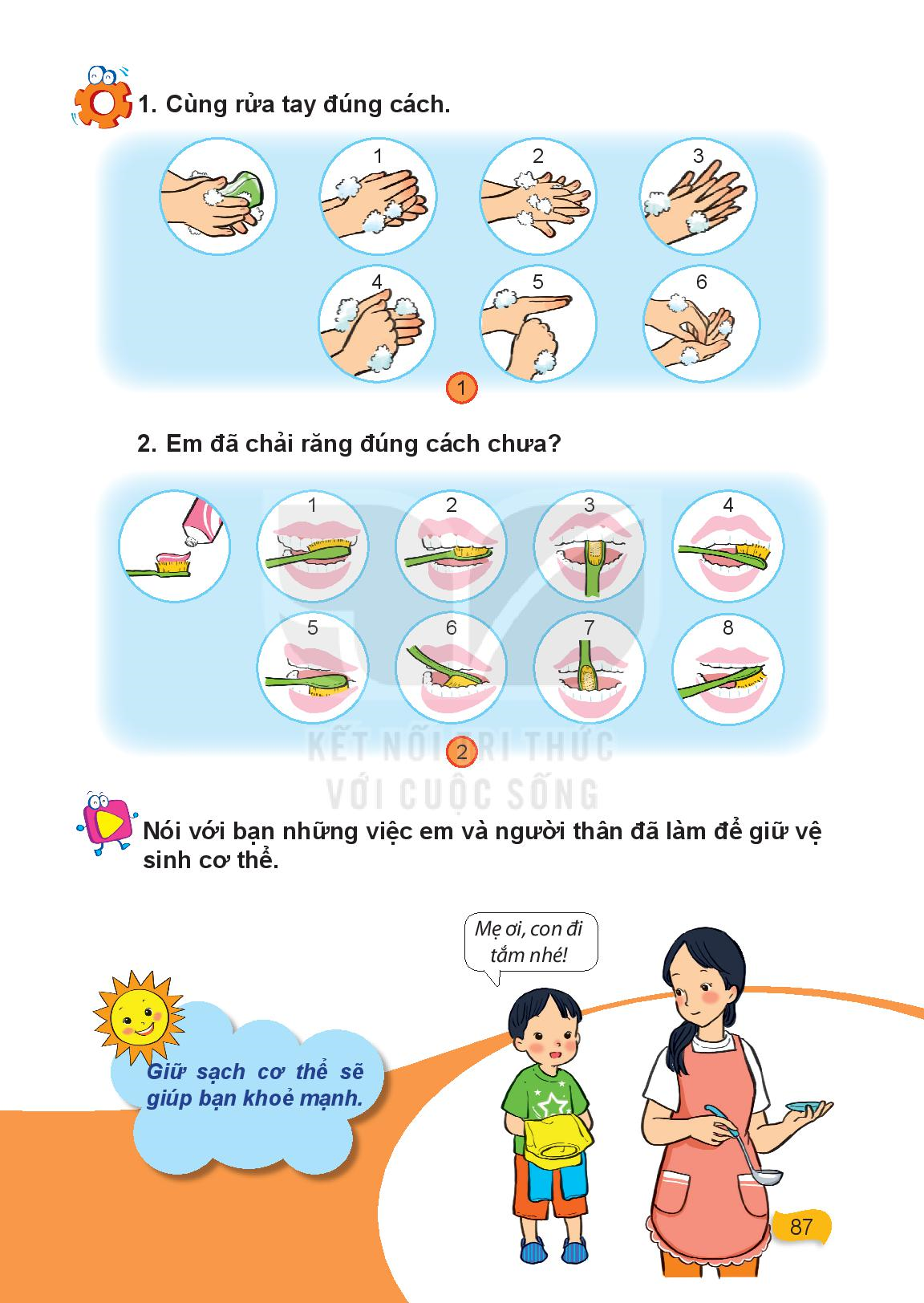 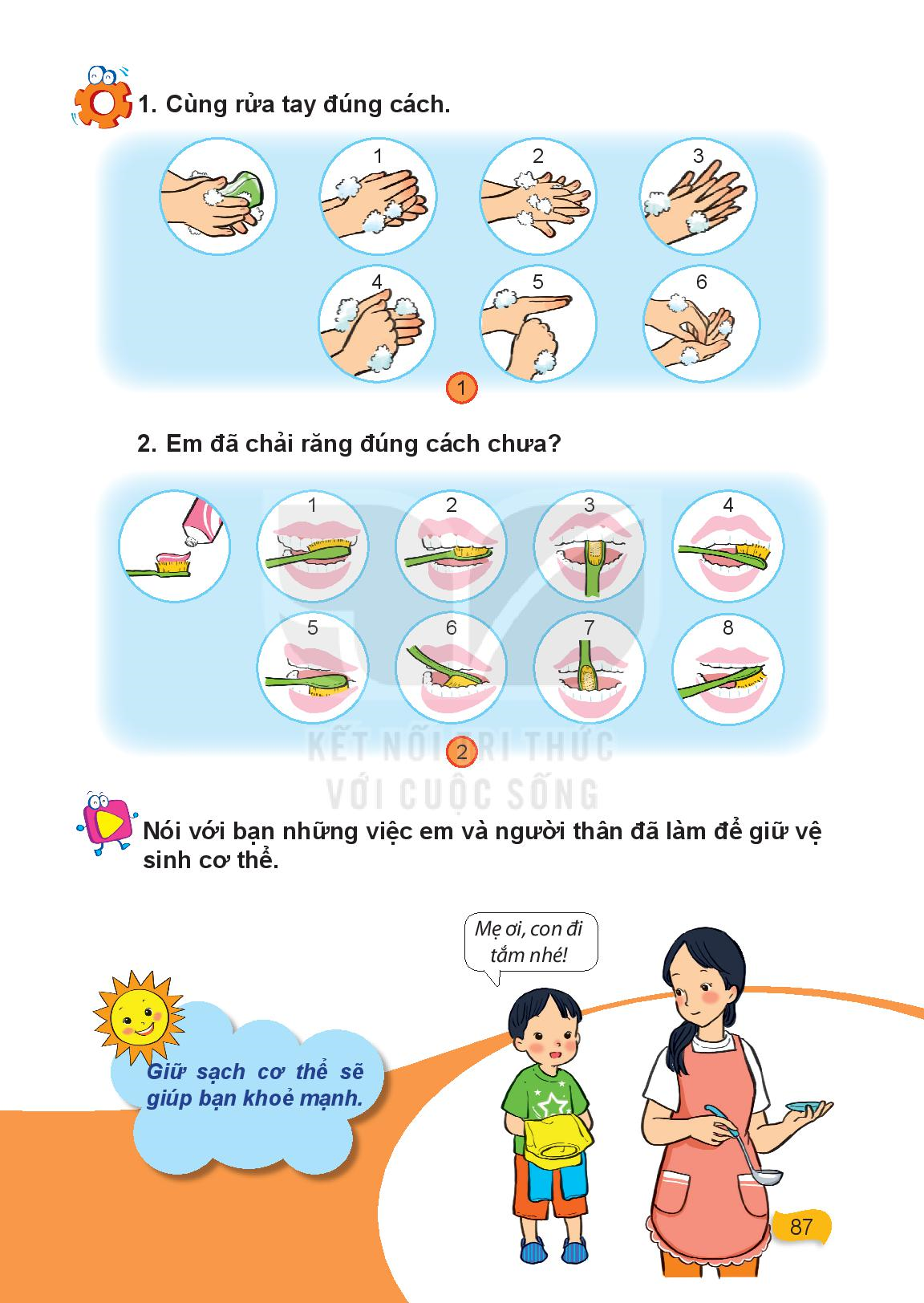 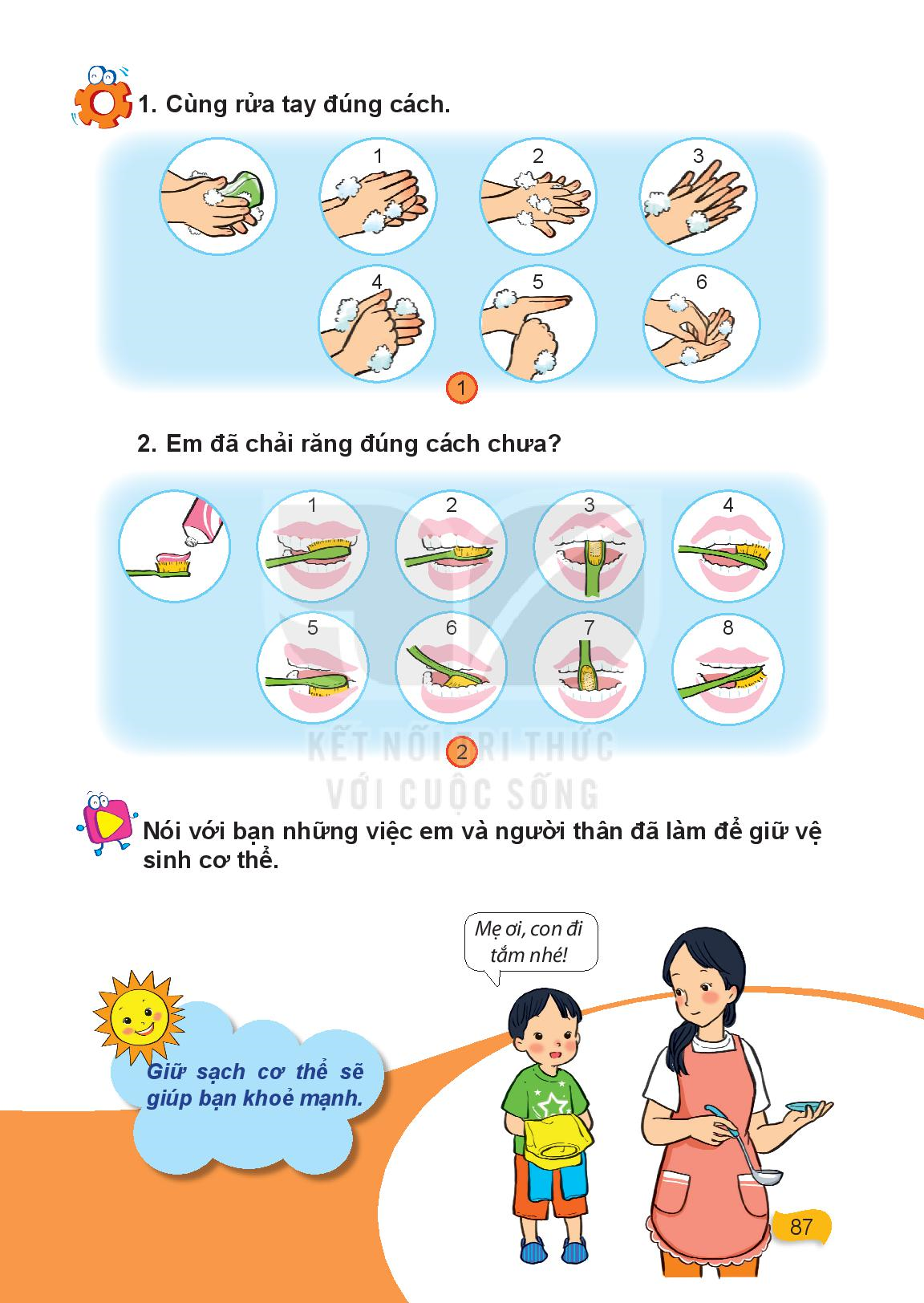